Bérénice SWAN
Titre du poste recherché
EXPERIENCE PROFESSIONNELLE
PROFIL
06/2016-present
Titre du oposte – Entreprise – Ville

Lorem ipsum dolor sit amet, consectetur adipiscing elit, sed do eiusmod tempor incididunt ut labore et dolore magna aliqua. 
Tellus in hac habitasse platea dictumst vestibulum. Turpis massa tincidunt dui ut ornare.
Id leo in vitae turpis massa sed elementum tempus egestas. Eget magna fermentum iaculis eu.
Lorem ipsum dolor sit amet, consectetur adipiscing elit, sed do eiusmod tempor incididunt ut labore et dolore magna aliqua. Tellus in hac habitasse platea dictumst vestibulum. Lorem ipsum dolor sit amet, consectetur adipiscing elit, sed do eiusmod tempor incididunt ut labore et dolore magna aliqua. Tellus in hac habitasse platea dictumst vestibulum.
CONTACT
01 02 03 04 05 
mail@mail.com
17 rue de la Réussite 75012 Paris
2014 - 2020
Titre du oposte – Entreprise – Ville

Lorem ipsum dolor sit amet, consectetur adipiscing elit, sed do eiusmod tempor incididunt ut labore et dolore magna aliqua. 
Tellus in hac habitasse platea dictumst vestibulum. Turpis massa tincidunt dui ut ornare.
Id leo in vitae turpis massa sed elementum tempus egestas. Eget magna fermentum iaculis eu.
FORMATION
Institution (2016)
dolor sit amet consectetur adipiscing
Institution (2016)
dolor sit amet consectetur adipiscing
2014 - 2020
Titre du oposte – Entreprise – Ville

Lorem ipsum dolor sit amet, consectetur adipiscing elit, sed do eiusmod tempor incididunt ut labore et dolore magna aliqua. 
Tellus in hac habitasse platea dictumst vestibulum. Turpis massa tincidunt dui ut ornare.
Id leo in vitae turpis massa sed elementum tempus egestas. Eget magna fermentum iaculis eu.
Institution (2016)
dolor sit amet consectetur adipiscing
COMPETENCES
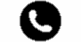 Management
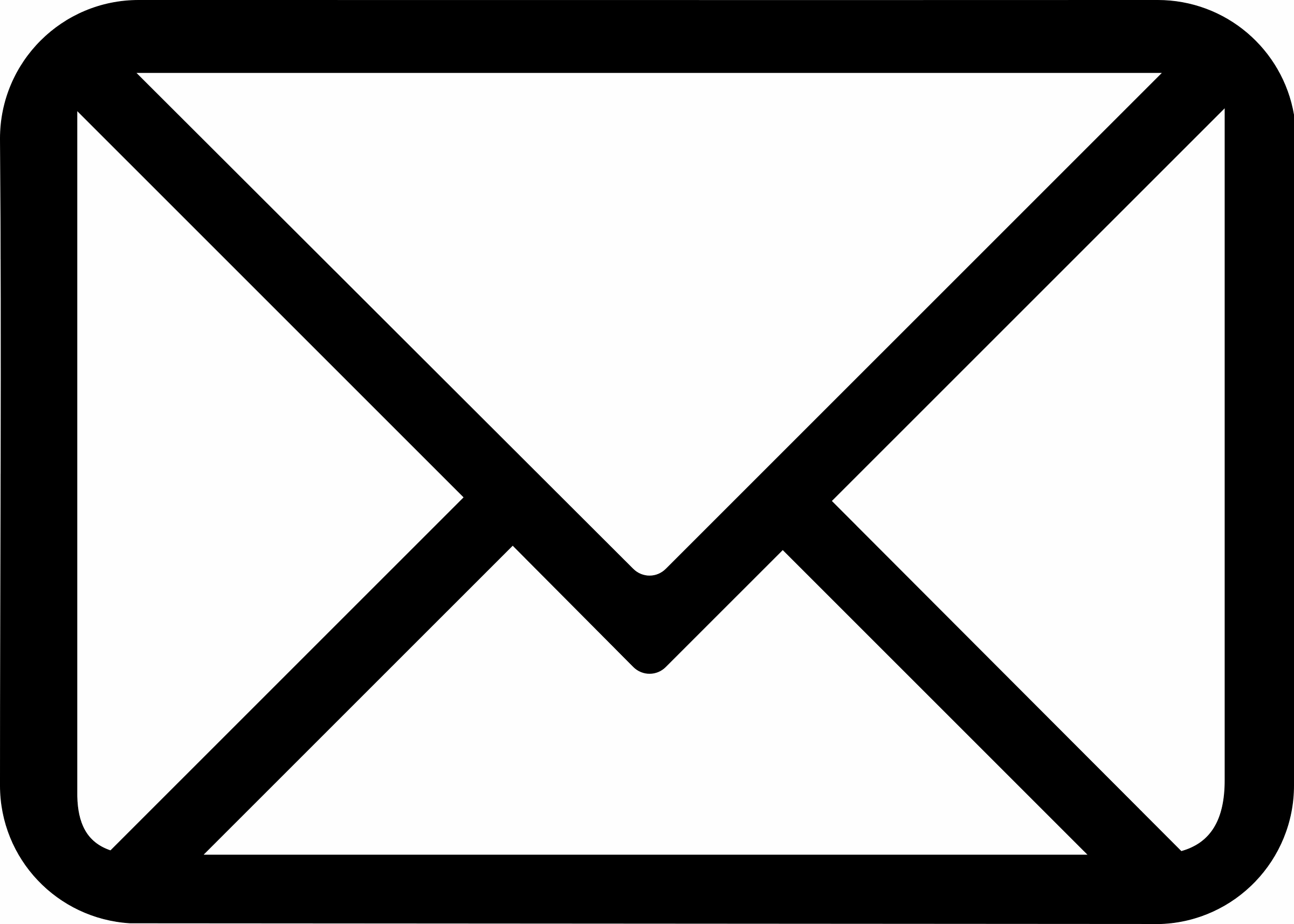 Gestion de projet
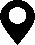 Microsoft Office